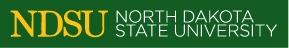 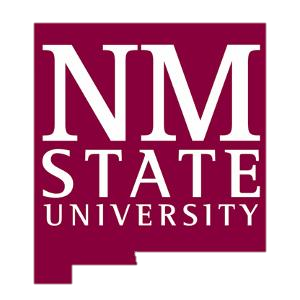 A Tale of Two –oxias:When Living Longer Comes with Better PerformanceMichaelyne Jo Wilkinson1 and Giancarlo López-Martínez21New Mexico State University, 2North Dakota State University
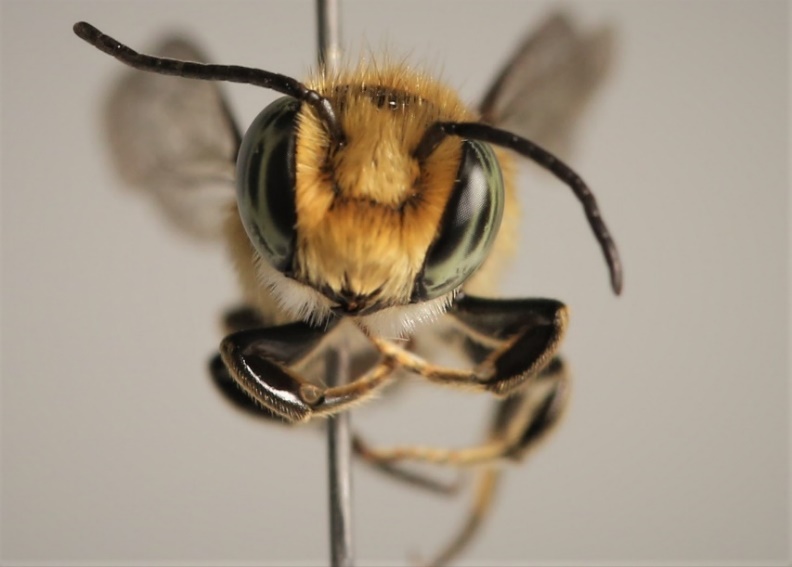 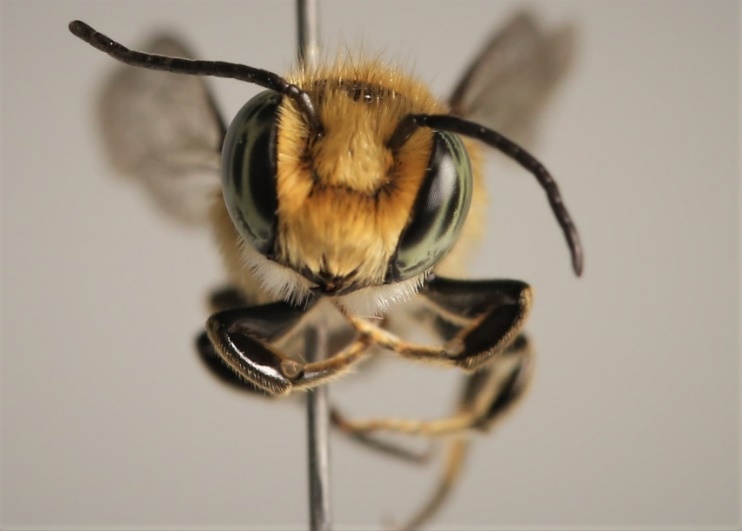 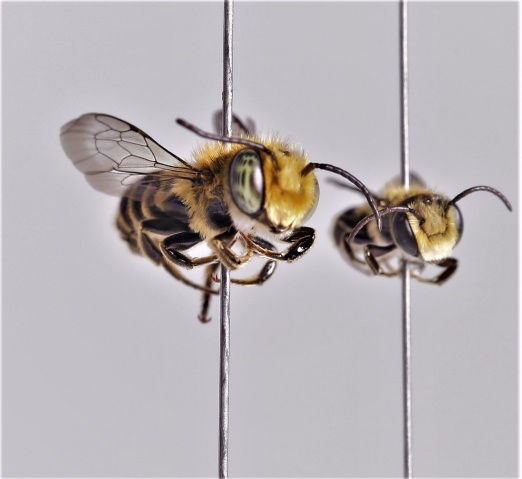 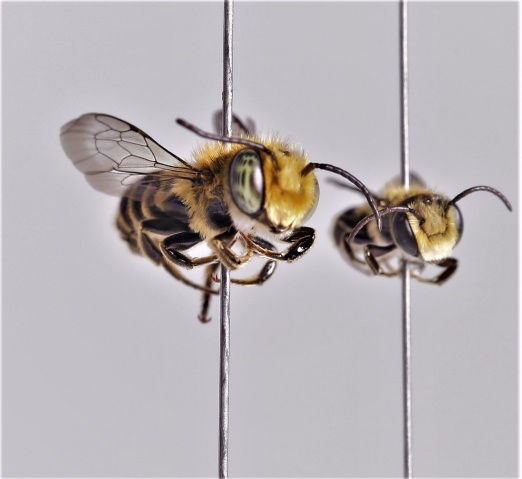 Results
Conclusion
Introduction
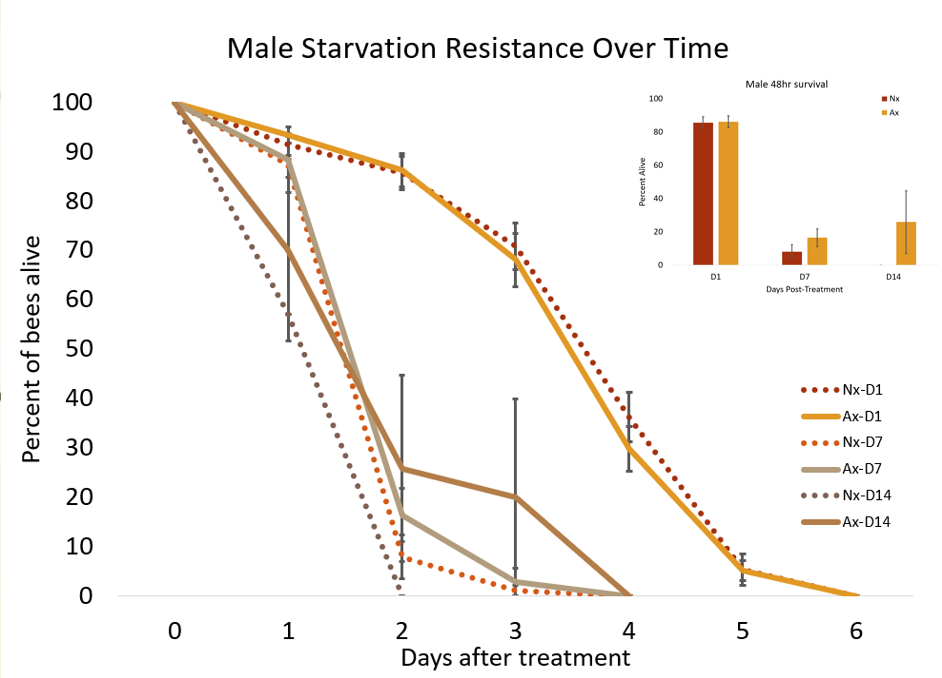 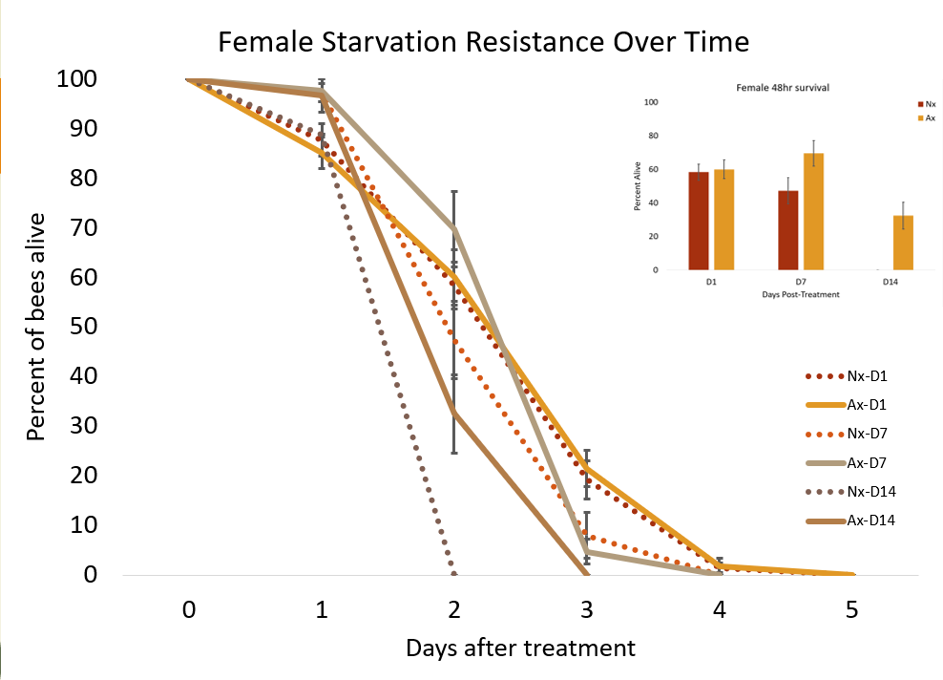 Anoxia hormesis improves starvation resistance in bees as they age.
Anoxia doesn’t negatively affect activity as bees age.
The cost of anoxia hormesis rests on reproductive output.
Anoxia recovery in normoxia (21%) takes the longest.
Anoxia, oxygen-free environment, is known to elicit hormetic responses, which are low dose responses that improve performance.  Previously shown in the Alfalfa leafcutter bee, anoxia hormesis improves short-term activity, starvation resistance, and longevity. This improvement is related to a decrease in free radical production in the mitochondria, which leads to lower oxidative damage in tissues. Here we explored  the long-term effects of anoxia hormesis.
B)
A)
Further Research
Figures 3 A,B: Bees treated with anoxia were not negatively affected in starvation resistance early in life (A) p =0.4204 ; (B) p=0.743.  Bees later in life were positively affected by the treatment (male p<0.0001top left; female p=0.0231 top right)
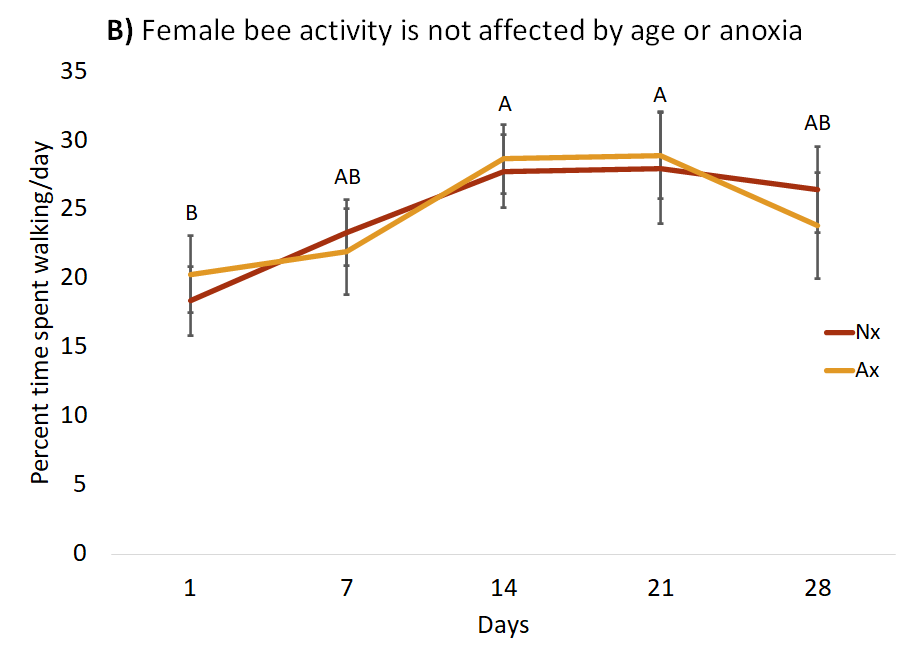 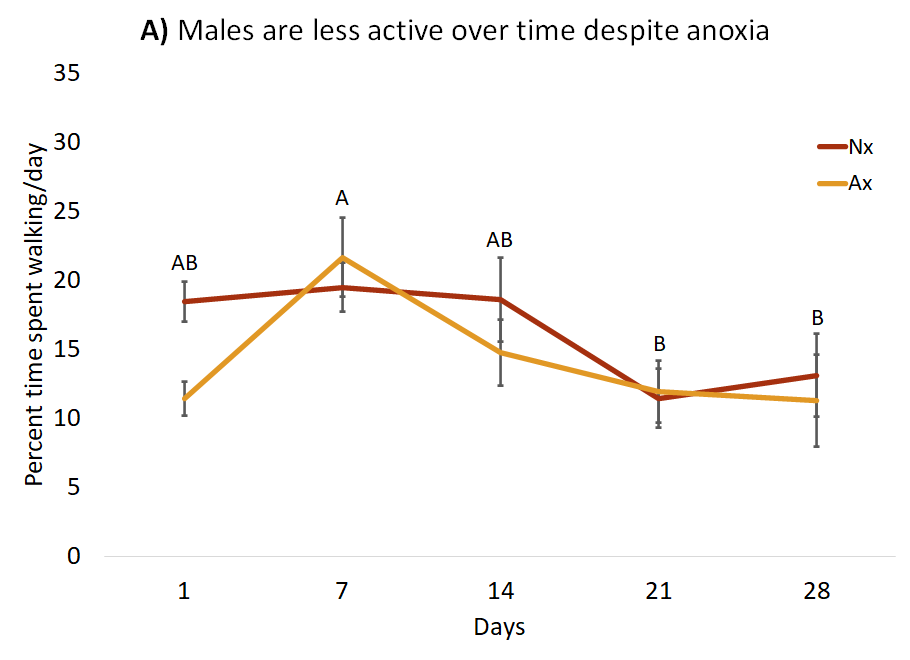 Examine the effects of recovery in different oxygen concentrations: 5, 10, 15, and 21% to determine the extend of oxidative damage. Test where recovery conditions affects hormesis potential.
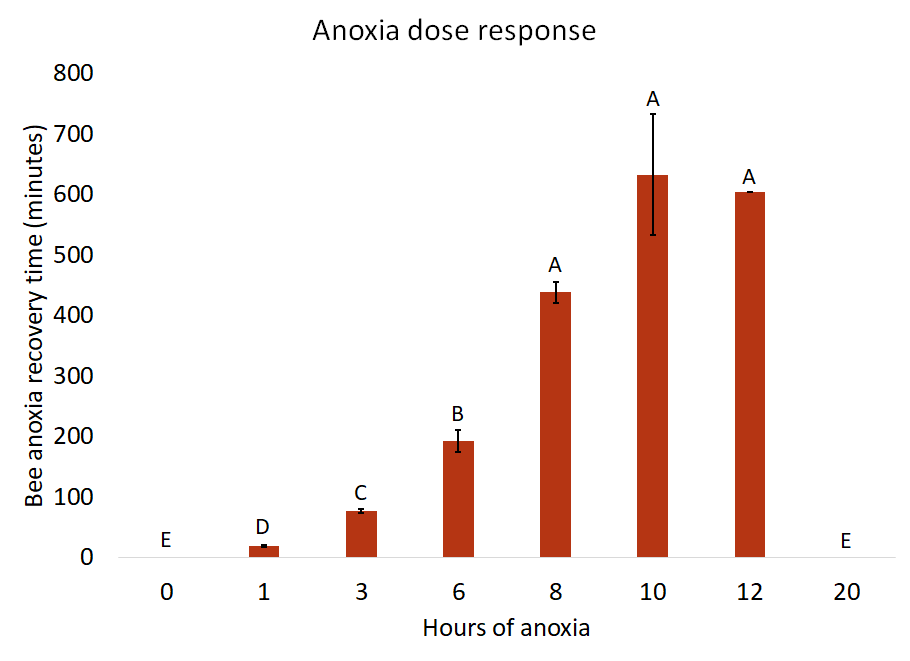 Figure 1: dose response to anoxia measured by the time it took for the bees to recover
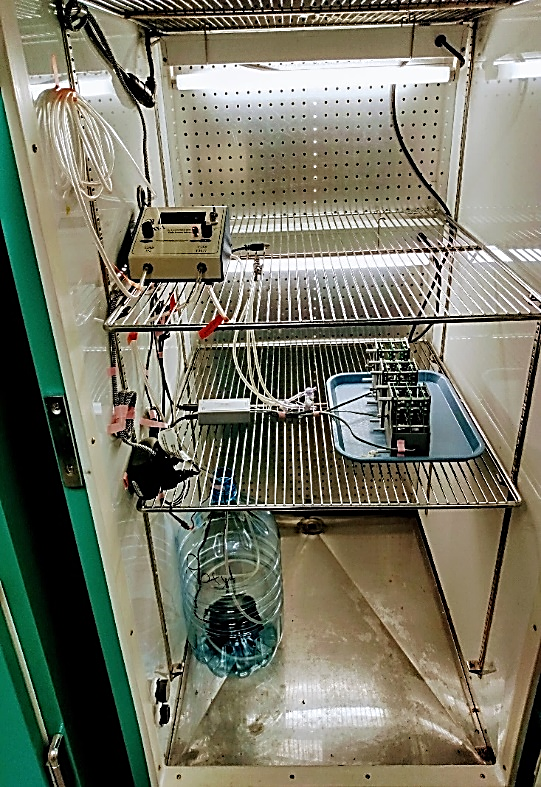 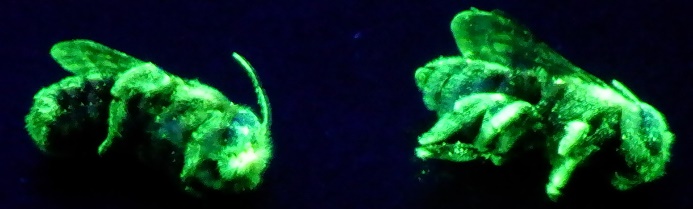 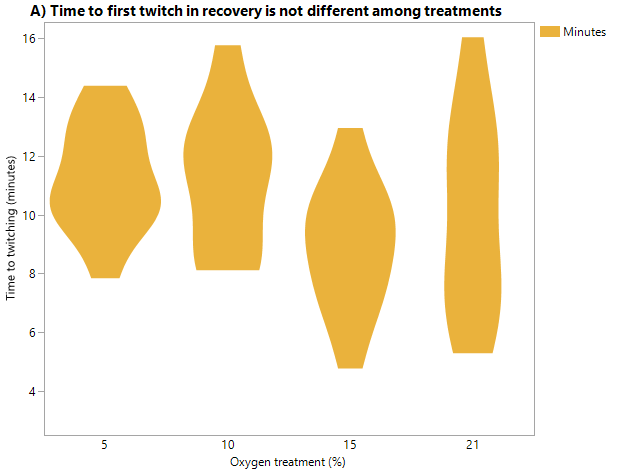 Methods
Figure 4: A) Male walking activity declines with age (p = 0.0034) and anoxia does not prevent that (p = 0.1571). B) Female activity remains constant throughout life (p = 0.1326) and anoxia treatment has no effect (p = 0.9827).
Figure 9: Gas mixing(ROXY) and activity monitoring (DAM) setup.
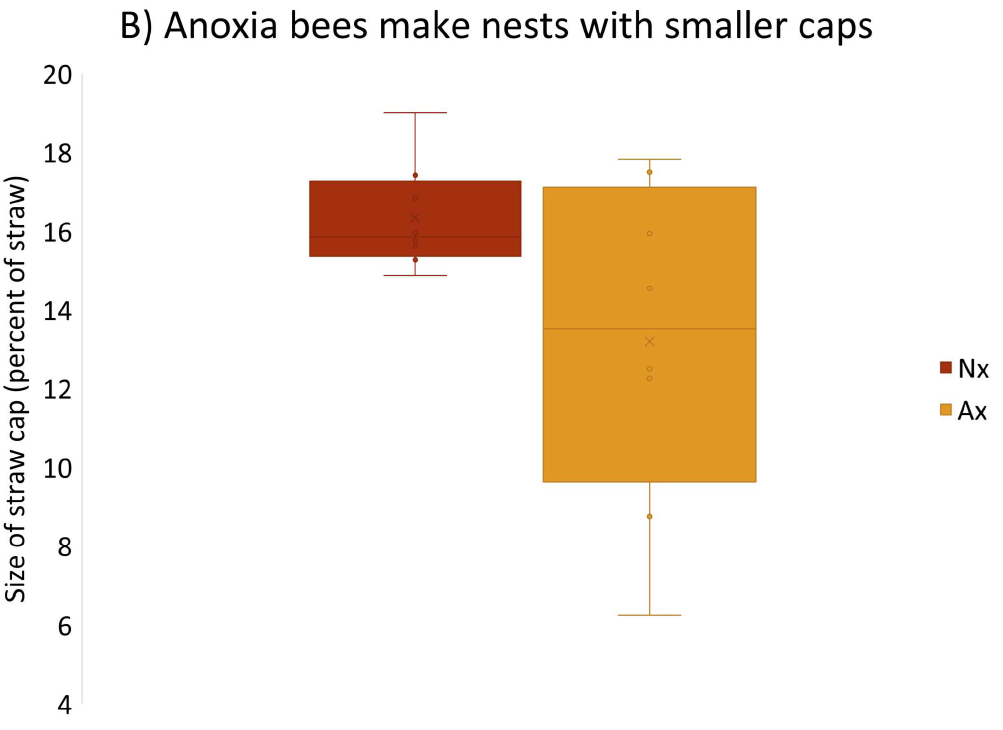 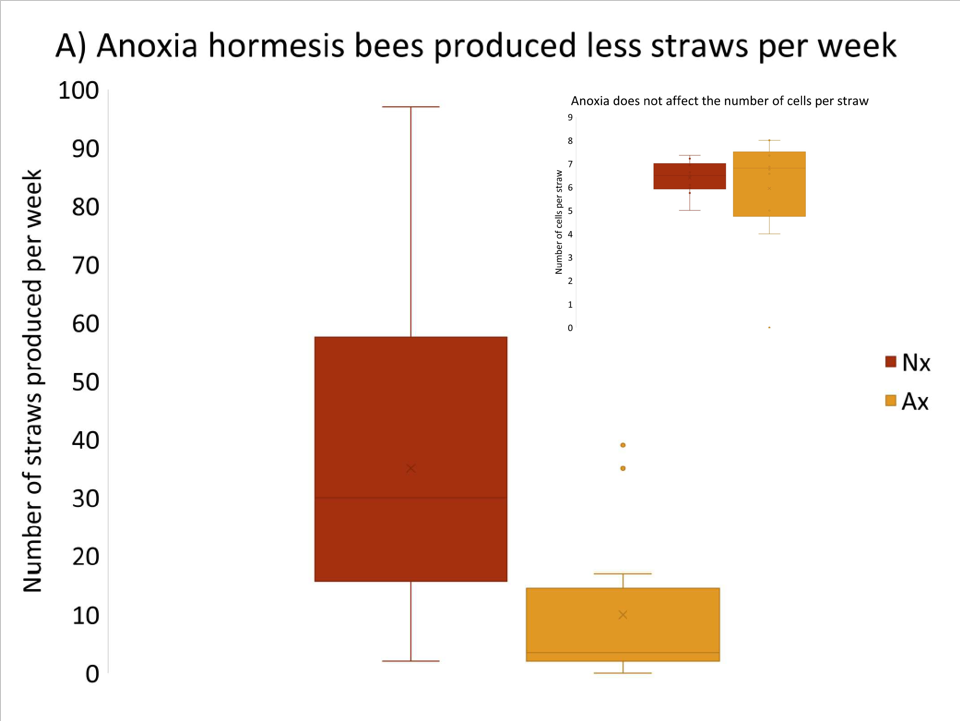 Adult bees emerging within 24 hours were captured, placed in syringes, flushed with nitrogen gas, and sealed in a bag.
Bees were under anoxia for 1, 3, 6, 8, 10, 12, 20, or 24 hrs.
One hour was determined to be the hormetic dose. 
Bees were then used in:
Anoxia recovery
Activity throughout life
Starvation resistance
Reproduction
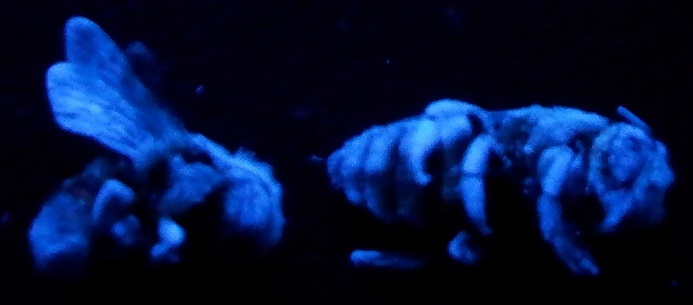 Figure 10: A) During anoxia recovery, the oxygen concen-tration does not impact time to first twitch (p = 0.1299). B) Bees recovering in 10%  O2 start walking sooner (p < 0.0001). C) But 10 and 15% O2 treated bees resume average activity first 
(p < 0.001).
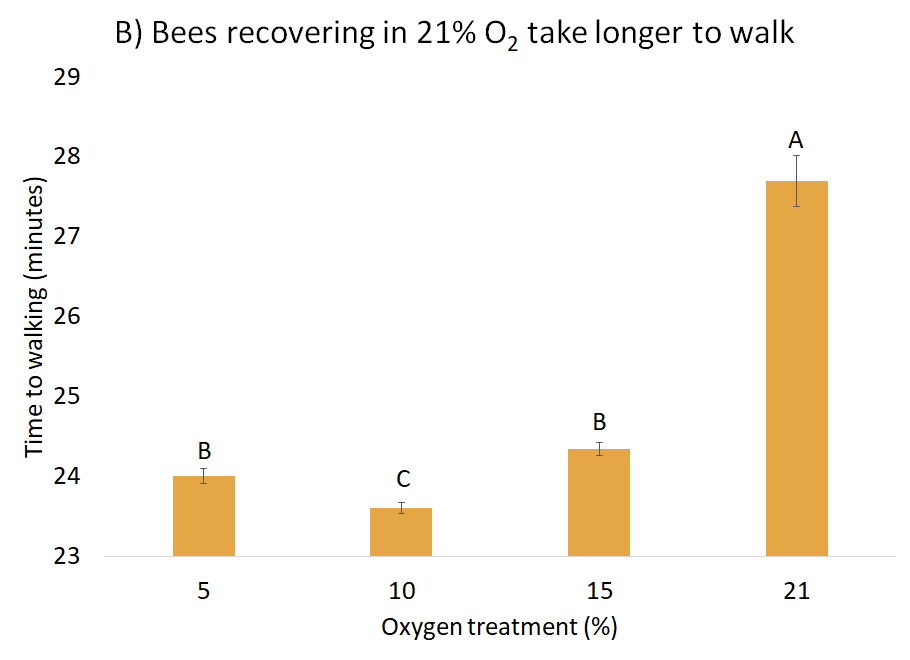 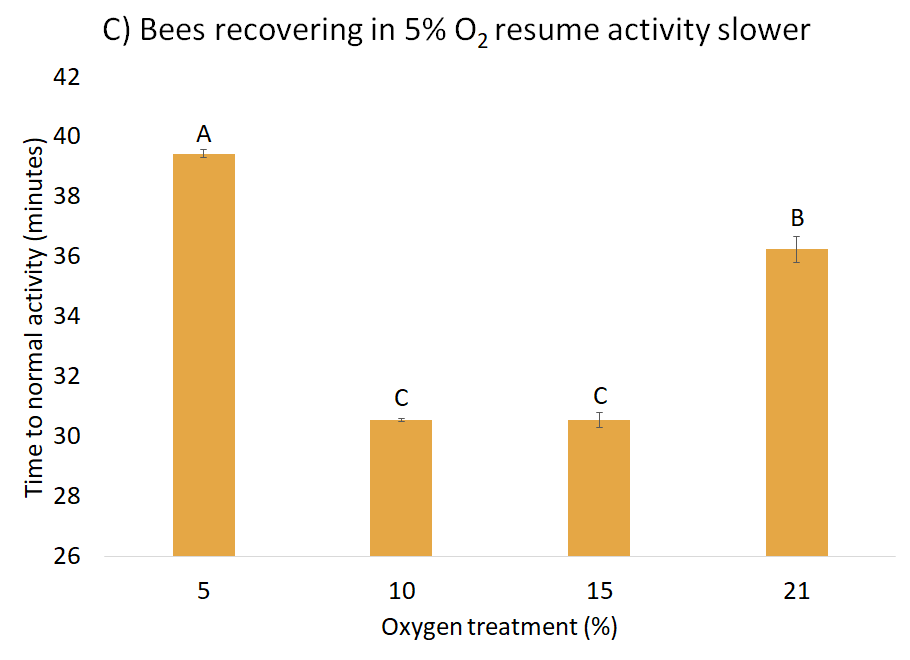 Figure 5: A) Anoxia hormesis bees experienced a 71% reduction in total reproductive output (p = 0.0029), even though the total number of nest straws changed, the total number of offspring/straw did not (p = 0.7261). B) Nest caps are smaller in anoxia treated bees (p = 0.401).
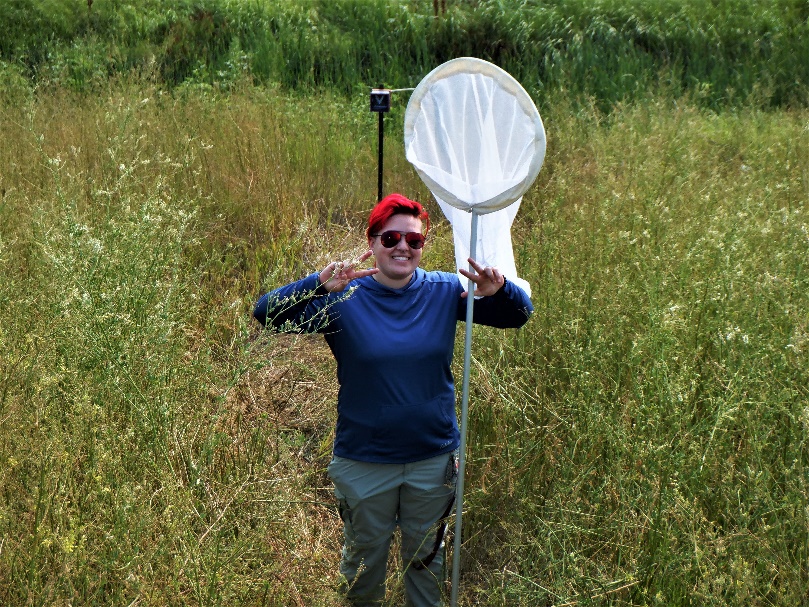 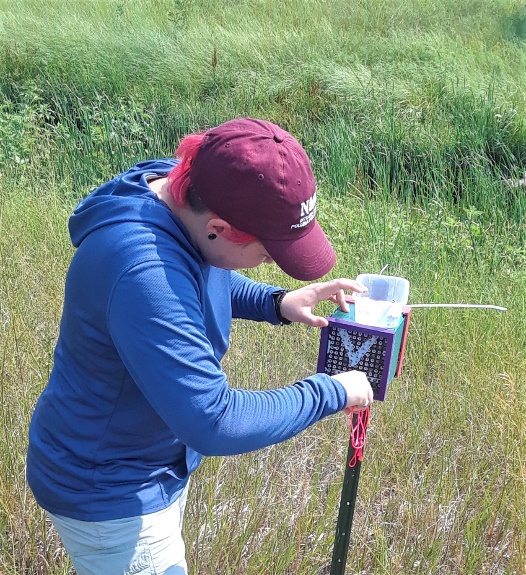 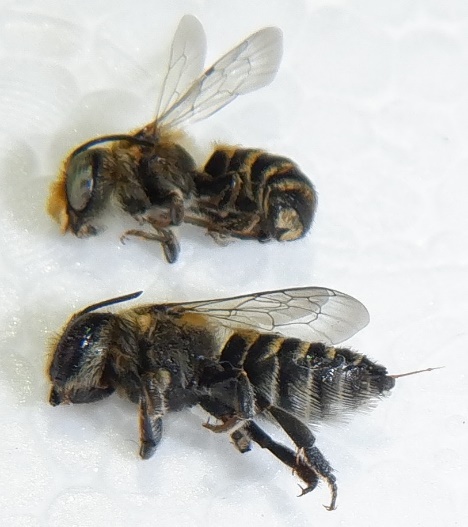 Figure 7(left): straws being collected 
Figure 8(right): ecosystem around nest boxes.
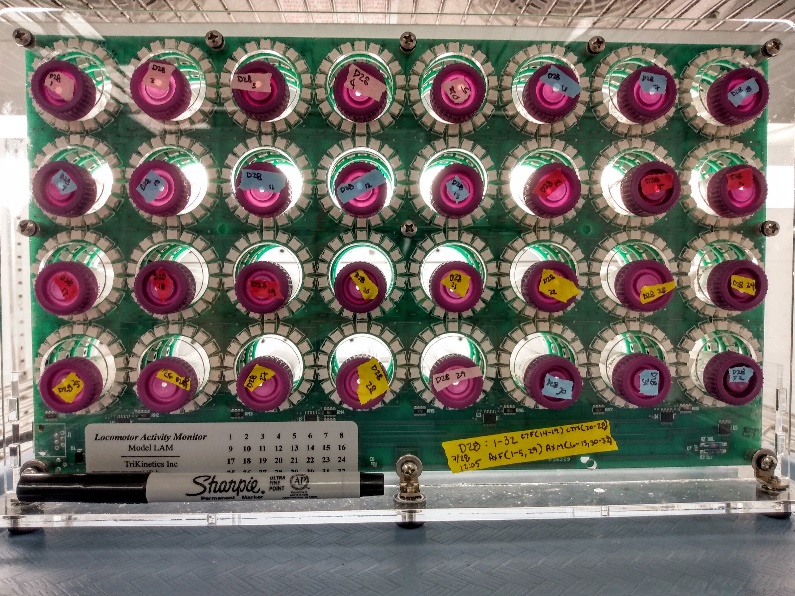 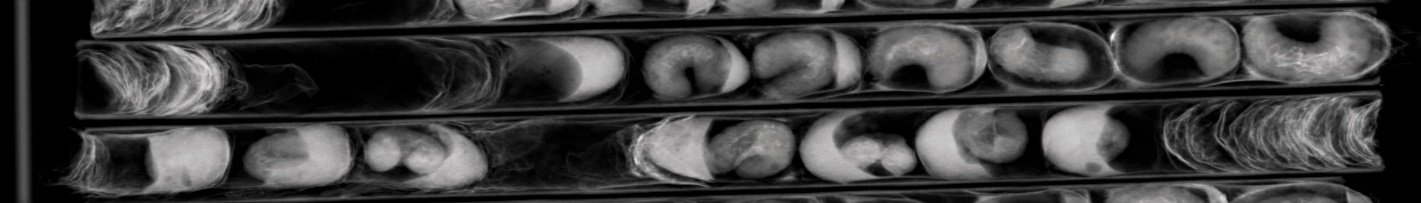 Figure 6: Unidirectional brood cell (top) V.S. a bidirectional brood cell (bottom)
Figure 2: A) Drosophila Activity Monitor (DAM) and B) fluorescent powdered bees for field release.
Thanks to: Joseph P. Rinehart, USDA ARS, and the ICE. Network. Funded by: NSF OIA RII Track-2 #1826834 and USDA NACA #58-3060-9-025.